不正に健康保険証を
使用した場合、
医療費を返還
いただくことと
なります
不正に健康保険証を
使用した場合、
医療費を返還
いただくことと
なります
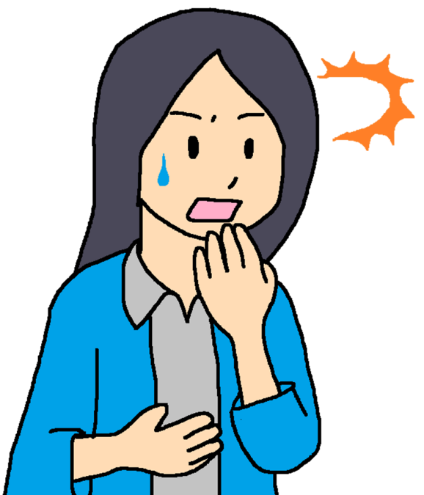 退職日の翌日から、
健康保険証は
使えない！
すぐに会社や
協会けんぽに
送り返してね
退職日の翌日から、
健康保険証は
使えない！
すぐに会社や
協会けんぽに
送り返してね
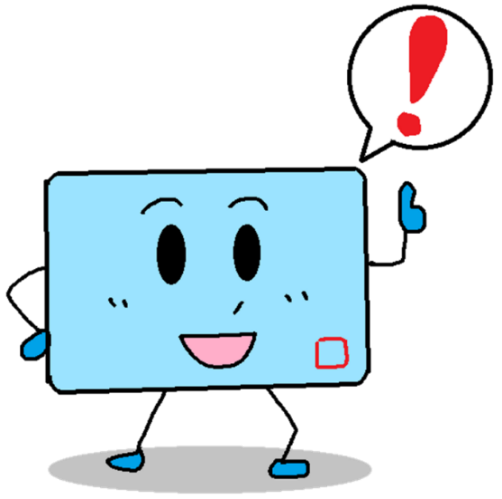 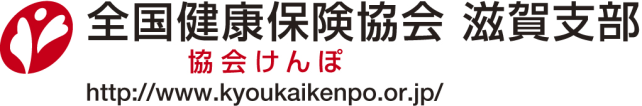 検索
協会けんぽ|
従業員の方が会社を退職する際の点検用紙としてお使いください。
退職者にかかる手続きチェックリスト
※年金・健康保険・雇用保険の資格喪失日は退職日の翌日です
【令和5年3月作成】